Společně využívané podzemní vody na česko-saském pomezí (GRACE) 

Gemeinsam genutzte Grundwasserressourcen im tschechisch-sächsischen Grenzgebiet (GRACE)
Dynamické změny hladin podzemních 
vod v oblasti Hřensko/Kirnitzsch
Vymezení matematického modelu:
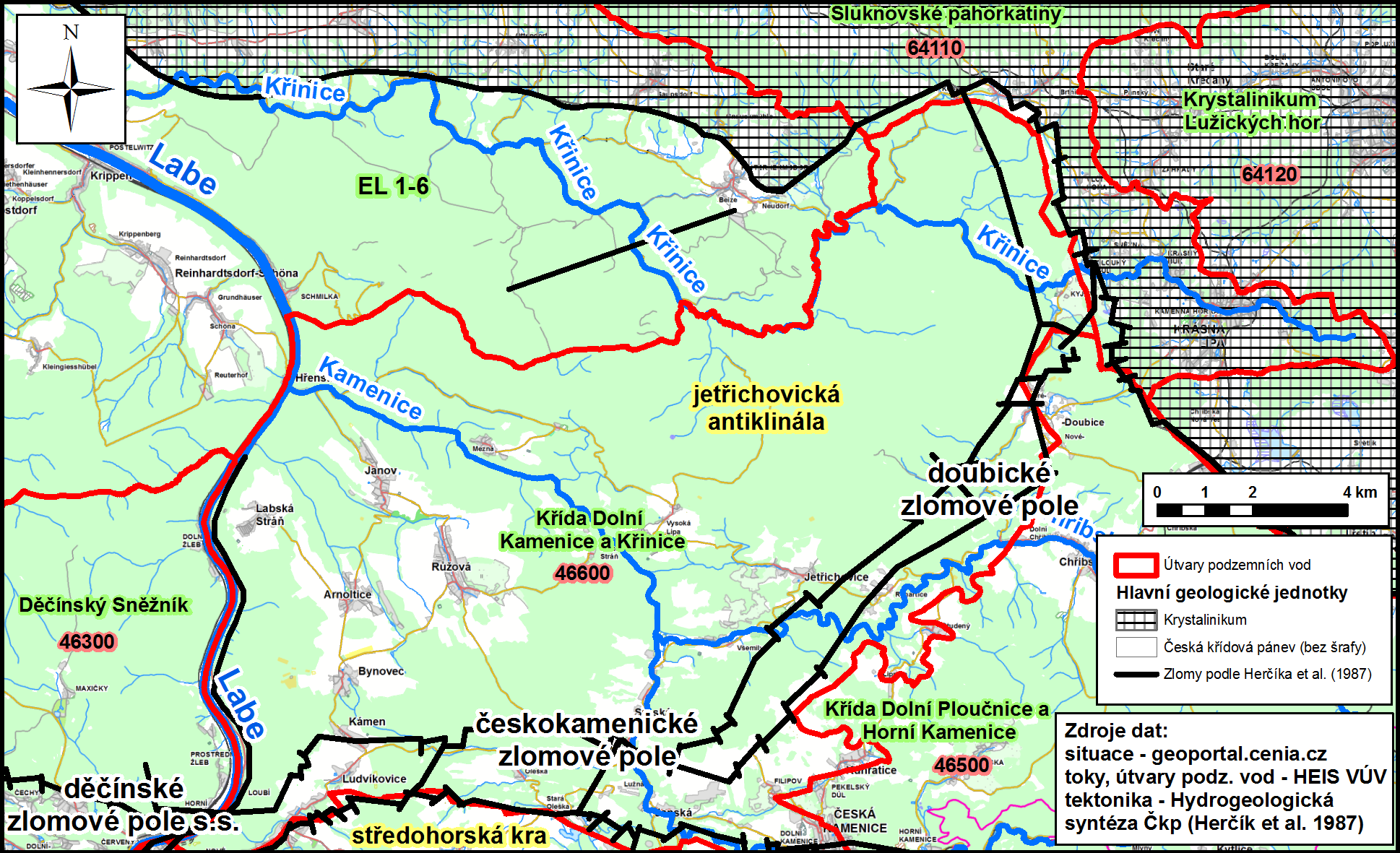 [Speaker Notes: On December we finished with step 1 where the hydraulic model was calibrated on one-time observed GWL
(with assumption of constant infiltration (recharge) rate). Now we continue with calibration aim of good agreement
between simulated and observed relative GWL change (= step 2 with assumption of time-variable recharge rate).]
Problematika kolísání podzemních vod:
V zájmové oblasti došlo za posledních 30 let k výraznému poklesu hladin podzemní vody….
[Speaker Notes: On December we finished with step 1 where the hydraulic model was calibrated on one-time observed GWL
(with assumption of constant infiltration (recharge) rate). Now we continue with calibration aim of good agreement
between simulated and observed relative GWL change (= step 2 with assumption of time-variable recharge rate).]
Problematika kolísání podzemních vod:
Pokles hladin podzemní vody mohl být způsoben snížením infiltrovaného podílu z atmosférických srážek….
[Speaker Notes: On December we finished with step 1 where the hydraulic model was calibrated on one-time observed GWL
(with assumption of constant infiltration (recharge) rate). Now we continue with calibration aim of good agreement
between simulated and observed relative GWL change (= step 2 with assumption of time-variable recharge rate).]
Problematika kolísání podzemních vod:
….anebo čerpáním podzemní vody na českém a německém území….
[Speaker Notes: On December we finished with step 1 where the hydraulic model was calibrated on one-time observed GWL
(with assumption of constant infiltration (recharge) rate). Now we continue with calibration aim of good agreement
between simulated and observed relative GWL change (= step 2 with assumption of time-variable recharge rate).]
Cíle matematického modelu:
Shromáždění veškerých dostupných dat v přeshraniční oblasti;

Sestavení přeshraničního hydrogeologického modelu;

Sestavení matematického modelu, kalibrovaného na zaznamenané změny hladin podzemní vody;

Prognózy vývoje hladin podzemní vody se sníženou infiltrací vlivem působení klimatické změny (zvyšování teploty zvýší podíl evapotranspirace a sníží infiltraci) a pro různě veliké odběry podzemních vod
[Speaker Notes: On December we finished with step 1 where the hydraulic model was calibrated on one-time observed GWL
(with assumption of constant infiltration (recharge) rate). Now we continue with calibration aim of good agreement
between simulated and observed relative GWL change (= step 2 with assumption of time-variable recharge rate).]
Hlavní odběry podzemních vod:
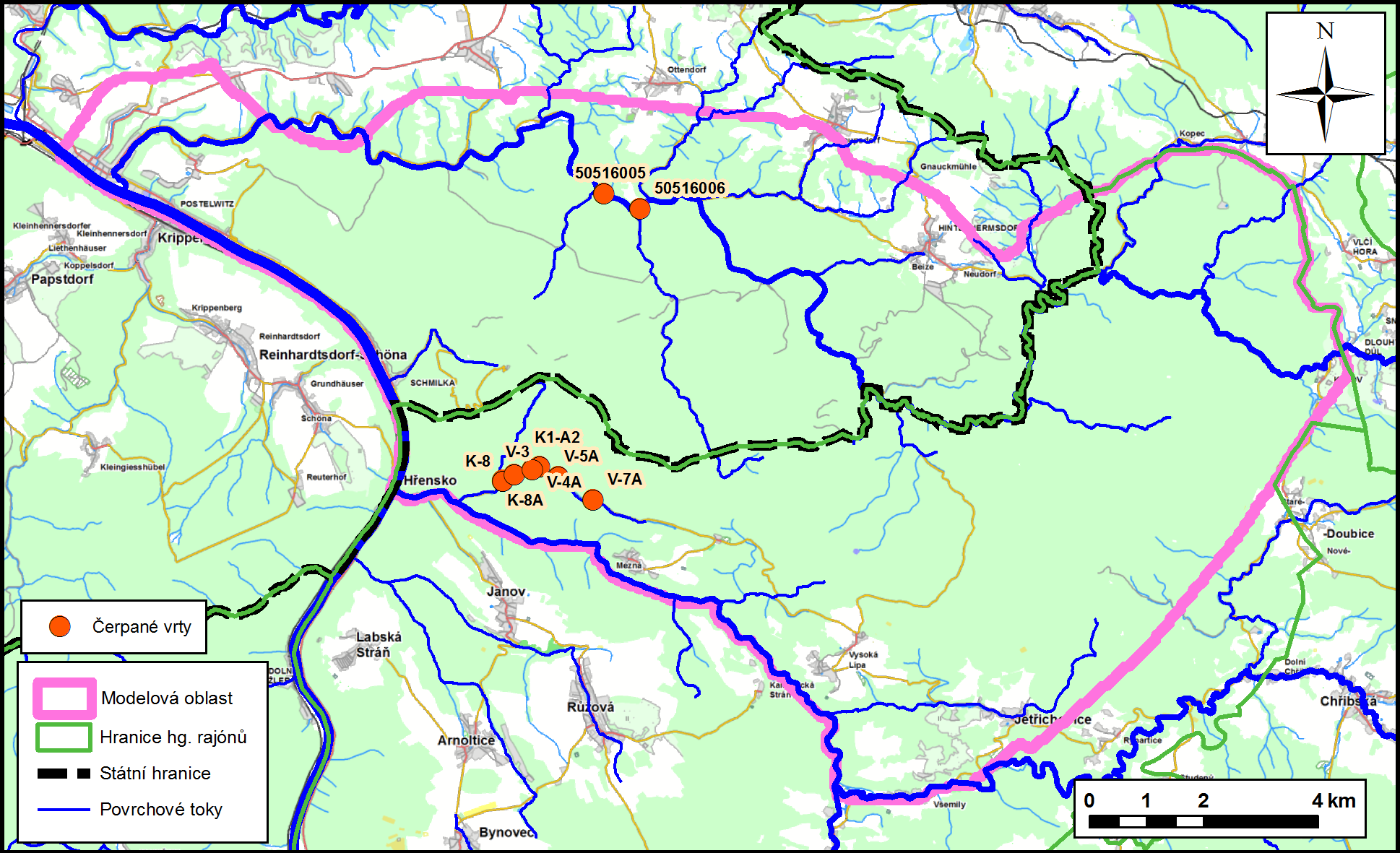 [Speaker Notes: On December we finished with step 1 where the hydraulic model was calibrated on one-time observed GWL
(with assumption of constant infiltration (recharge) rate). Now we continue with calibration aim of good agreement
between simulated and observed relative GWL change (= step 2 with assumption of time-variable recharge rate).]
Přeshraniční hydrogeologický model - principy:
Výsledný přeshraniční hydrogeologický model (čili vymezení kolektorů) musí na modelových hranicích odpovídat hydrogeologické strukturám jak na českém, tak na německém území;

Výsledné modelové vrstvy, které budou v matematickém modelu odpovídat kolektorům a poloizolátorům, jsou průběžné a musí se vyskytovat v celém modelové oblasti na území obou státu. V praxi to znamená: Pokud se kolektory 1 a 2 vyskytují na německém území, musí mít na českém území svoje ekvivalenty (i když se standardně nevymezují).;

Na českém území existují pouze indicie a bodové informace o výskytu samostatných kolektorů 1 a 2, proto bylo převzato německé členění kolektorů. 

Použití německé terminologie – kolektory 1, 2, 3 a 4, poloizolátory 1/2, 2/3 a 3/4. Kolektor spojený z kolektorů 2 a 3 = kolektor 2+3
[Speaker Notes: On December we finished with step 1 where the hydraulic model was calibrated on one-time observed GWL
(with assumption of constant infiltration (recharge) rate). Now we continue with calibration aim of good agreement
between simulated and observed relative GWL change (= step 2 with assumption of time-variable recharge rate).]
Přeshraniční hydrogeologický model - postup:
V přeshraniční oblasti (na českém i německém území) lze definovat 4 kolektory - kolektor A a BC na českém území, kolektory 1, 2, 3 a 4 na německém území;

Propojení českých a německých kolektorů;

Základní stavební prvek - geologický model od firmy G.E.O.S. (Voight et al., 2013, Kahnt et al., 2014) se 14 geologickými vrstvami křídových sedimentů na německém území. Vrstvy byly označeny HGK 800 až HGK 990;

Podle Rösnera et al., (2008) byly jednotlivé geologické vrstvy spojeny do hydrogeologických kolektorů a poloizolátorů;
[Speaker Notes: On December we finished with step 1 where the hydraulic model was calibrated on one-time observed GWL
(with assumption of constant infiltration (recharge) rate). Now we continue with calibration aim of good agreement
between simulated and observed relative GWL change (= step 2 with assumption of time-variable recharge rate).]
Přeshraniční hydrogeologický model - postup:
Na základě podkladů  Herčíka et al. (1987), dat z ČGS-Geofondu, dat z archívu zhotovitele byly kolektory 3 a 4 na německé území propojeny s českými kolektory A a BC;

Strop kolektoru 3 a báze kolektoru 2 na českém území byly odvozeny podle nadmořské výšky pramenů, které byly zdokumentovány Eckhardtem (2013);

Báze kolektoru 1 byla na českém území extrapolována podle sklonů na německém území a místně upravena podle nadmořské výšky pramenů, které náleží do kolektoru 1. Rozsah kolektoru 1 na českém území byl upraven podle digitálního modelu terénu.
[Speaker Notes: On December we finished with step 1 where the hydraulic model was calibrated on one-time observed GWL
(with assumption of constant infiltration (recharge) rate). Now we continue with calibration aim of good agreement
between simulated and observed relative GWL change (= step 2 with assumption of time-variable recharge rate).]
Přeshraniční hydrogeologický model - schéma:
[Speaker Notes: On December we finished with step 1 where the hydraulic model was calibrated on one-time observed GWL
(with assumption of constant infiltration (recharge) rate). Now we continue with calibration aim of good agreement
between simulated and observed relative GWL change (= step 2 with assumption of time-variable recharge rate).]
Vymezení kolektorů a poloizolátorů:
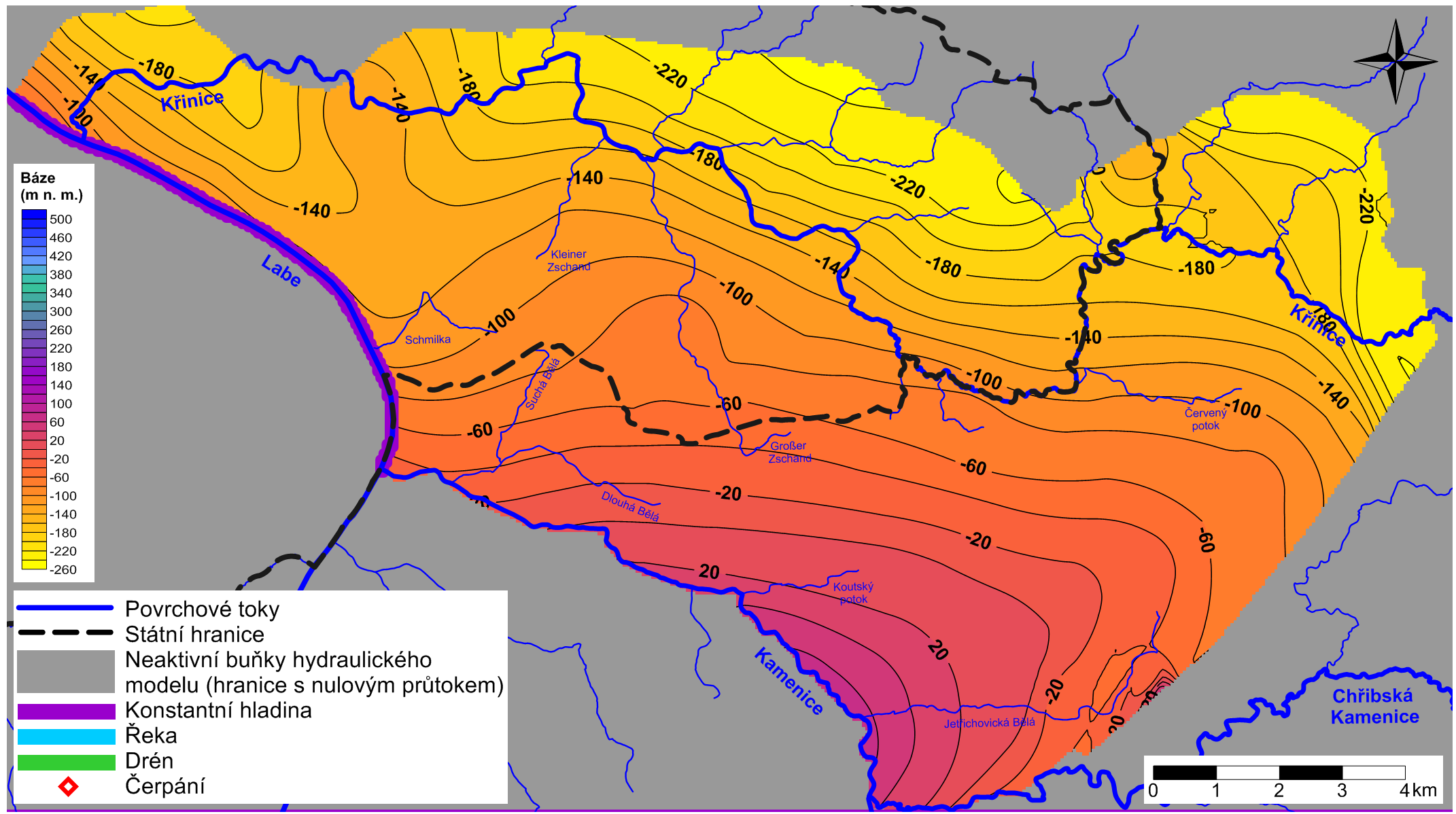 Báze kolektoru 4
[Speaker Notes: On December we finished with step 1 where the hydraulic model was calibrated on one-time observed GWL
(with assumption of constant infiltration (recharge) rate). Now we continue with calibration aim of good agreement
between simulated and observed relative GWL change (= step 2 with assumption of time-variable recharge rate).]
Vymezení kolektorů a poloizolátorů:
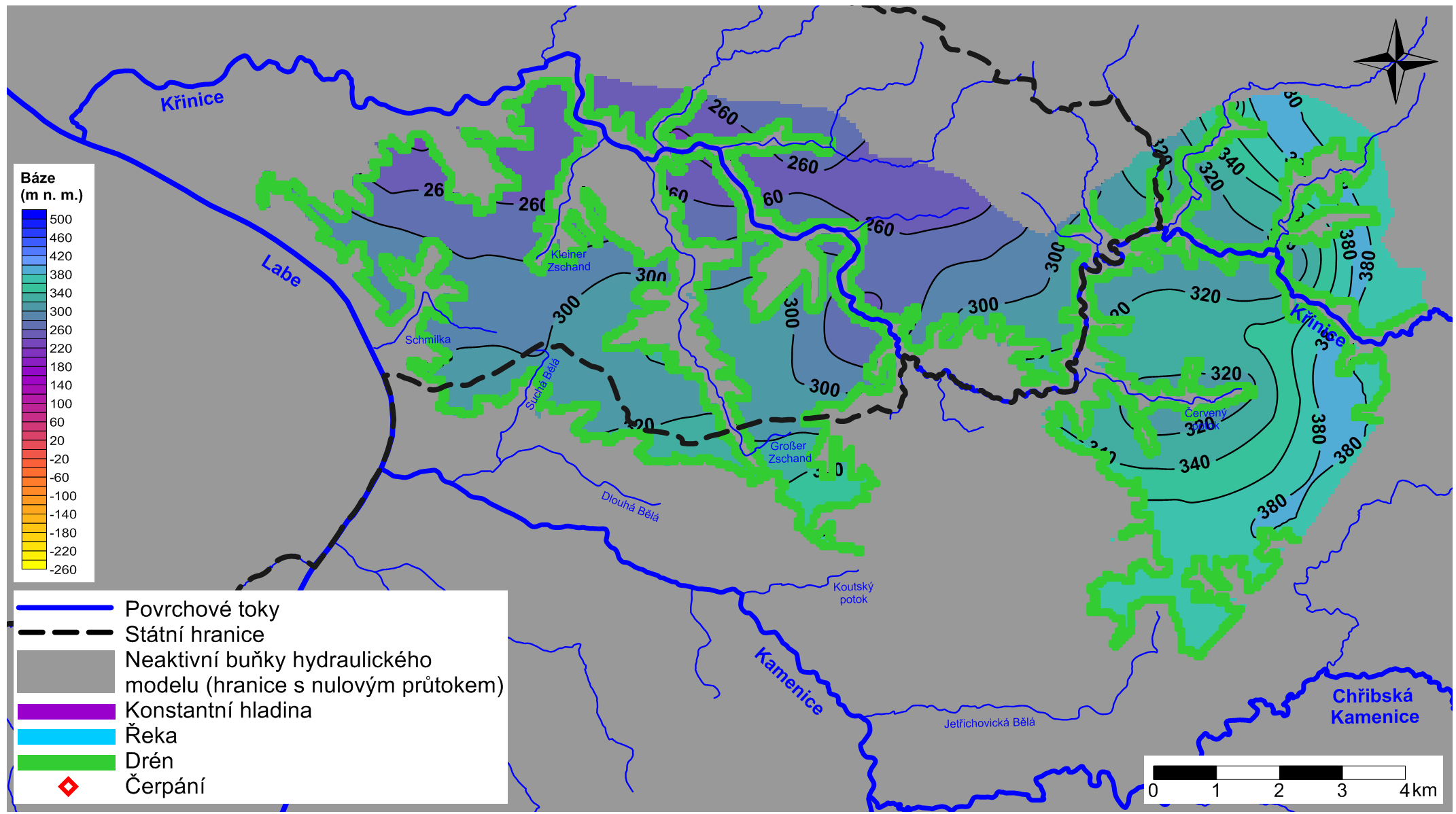 Báze kolektoru 1
[Speaker Notes: On December we finished with step 1 where the hydraulic model was calibrated on one-time observed GWL
(with assumption of constant infiltration (recharge) rate). Now we continue with calibration aim of good agreement
between simulated and observed relative GWL change (= step 2 with assumption of time-variable recharge rate).]
Kalibrace na kontinuálně sledované vrty:
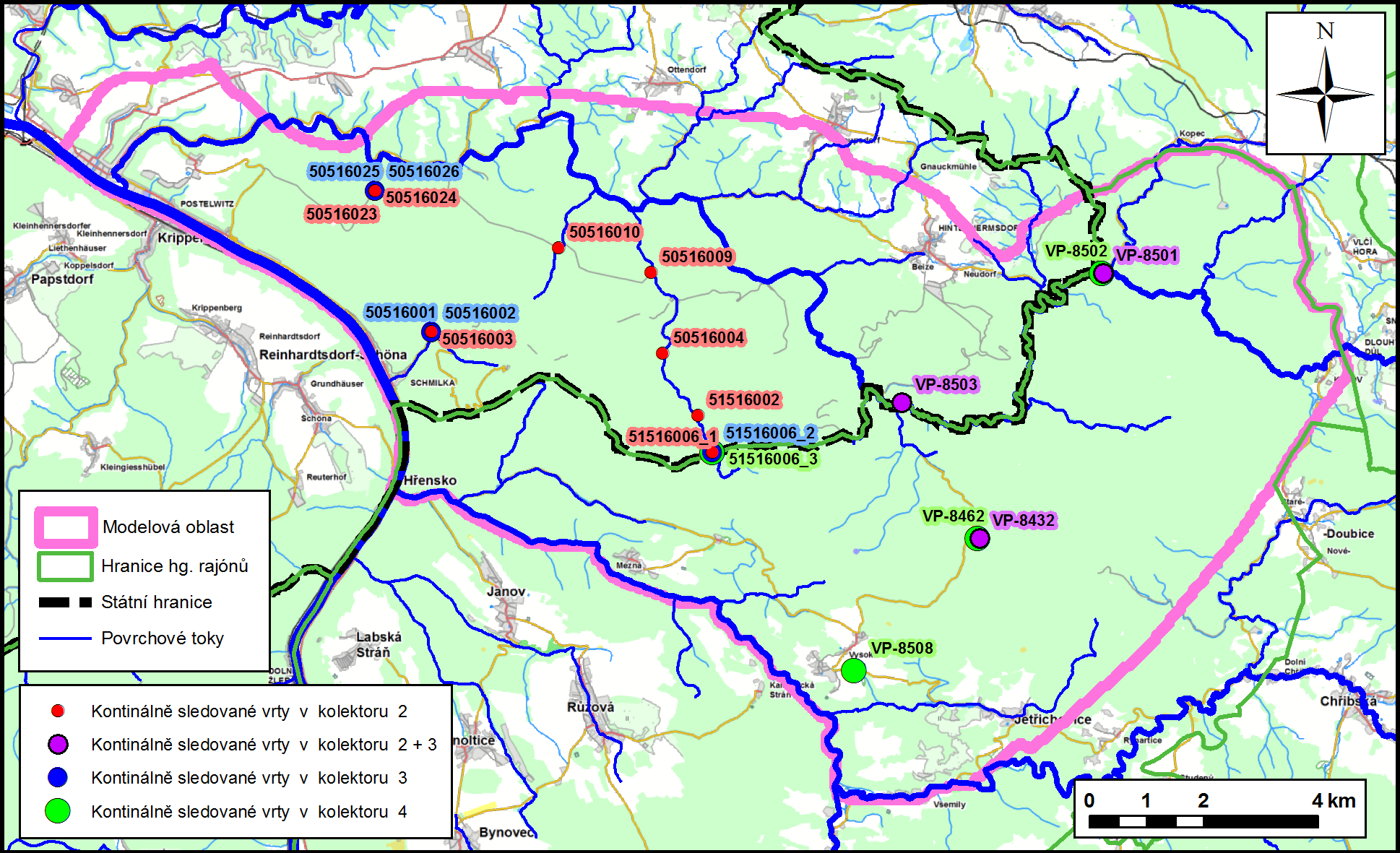 [Speaker Notes: On December we finished with step 1 where the hydraulic model was calibrated on one-time observed GWL
(with assumption of constant infiltration (recharge) rate). Now we continue with calibration aim of good agreement
between simulated and observed relative GWL change (= step 2 with assumption of time-variable recharge rate).]
Výstupem je kalibrovaný model:
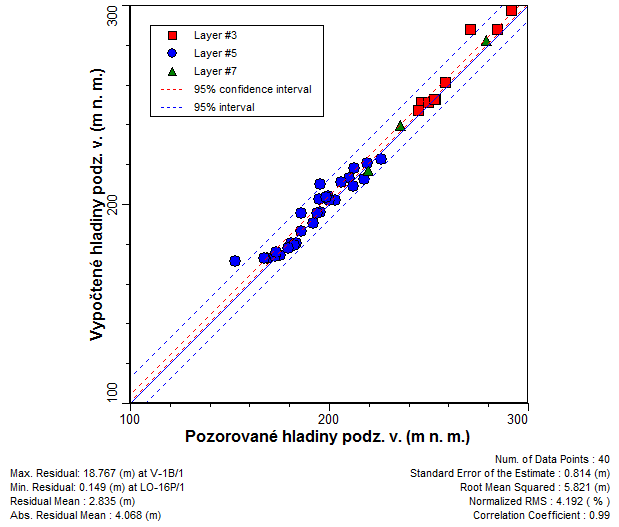 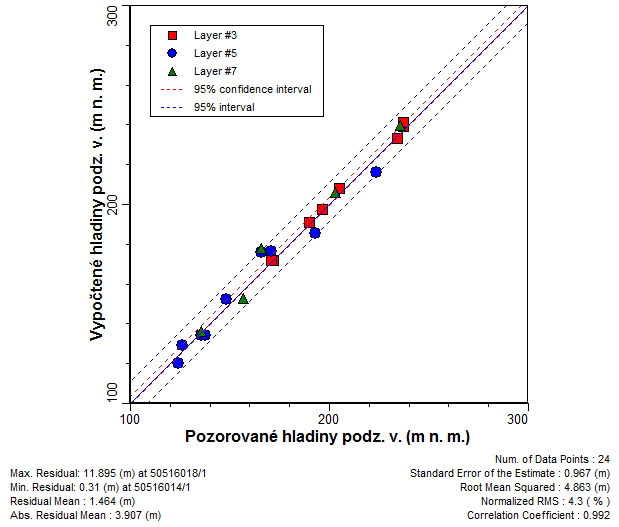 [Speaker Notes: On December we finished with step 1 where the hydraulic model was calibrated on one-time observed GWL
(with assumption of constant infiltration (recharge) rate). Now we continue with calibration aim of good agreement
between simulated and observed relative GWL change (= step 2 with assumption of time-variable recharge rate).]
Výstupem je kalibrovaný model:
[Speaker Notes: On December we finished with step 1 where the hydraulic model was calibrated on one-time observed GWL
(with assumption of constant infiltration (recharge) rate). Now we continue with calibration aim of good agreement
between simulated and observed relative GWL change (= step 2 with assumption of time-variable recharge rate).]
Výstupem je kalibrovaný model:
[Speaker Notes: On December we finished with step 1 where the hydraulic model was calibrated on one-time observed GWL
(with assumption of constant infiltration (recharge) rate). Now we continue with calibration aim of good agreement
between simulated and observed relative GWL change (= step 2 with assumption of time-variable recharge rate).]
Hydroizohypsy v kolektoru 3:
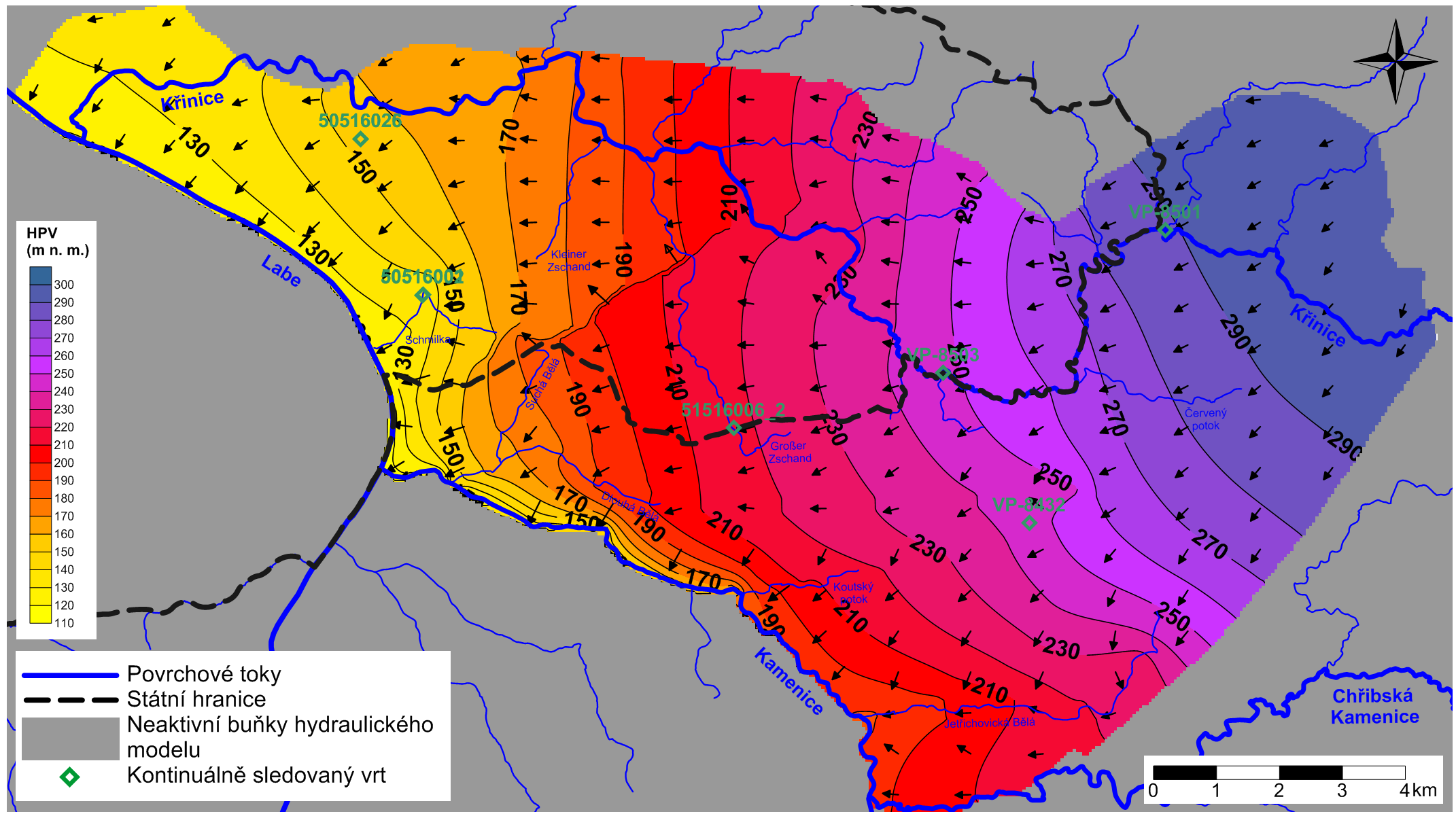 Hydroizohypsy v kolektoru 3
[Speaker Notes: On December we finished with step 1 where the hydraulic model was calibrated on one-time observed GWL
(with assumption of constant infiltration (recharge) rate). Now we continue with calibration aim of good agreement
between simulated and observed relative GWL change (= step 2 with assumption of time-variable recharge rate).]
Vliv čerpání:
[Speaker Notes: On December we finished with step 1 where the hydraulic model was calibrated on one-time observed GWL
(with assumption of constant infiltration (recharge) rate). Now we continue with calibration aim of good agreement
between simulated and observed relative GWL change (= step 2 with assumption of time-variable recharge rate).]
Predikce vývoje hladin podzemní vody:
Nakalibrovaný hydraulický model byl použit pro predikci vývoje hladin podzemních vod. Každý scénář (V2S1-1 až V2S3-6) byl charakterizován odběry podzemních vod a infiltrací;

Pro každý scénář (V2S1-1 až V2S3-6) byly porovnány modelové hladiny podzemní vody v roce 2043 s výchozím scénářem (V2S1-1) s cílem popisu plošných změn za daného nastavení po uplynutí 30 let.

V prognózních scénářích jsou uvažovány různé velikosti odběrů podzemní vody;
[Speaker Notes: On December we finished with step 1 where the hydraulic model was calibrated on one-time observed GWL
(with assumption of constant infiltration (recharge) rate). Now we continue with calibration aim of good agreement
between simulated and observed relative GWL change (= step 2 with assumption of time-variable recharge rate).]
Predikce vývoje hladin podzemní vody:
Dále je v prognózních scénářích uvažována různá infiltrace. Scénáře označené jako S1 předpokládají konstantní infiltraci po celou dobu prognózy odpovídající průměrné odvozené infiltraci (253 mm/rok). Scénáře označené S2 a S3 předpokládají postupný pokles infiltrace o 1 mm/rok vlivem působení klimatické změny (zvyšování teploty zvýší podíl evapotranspirace a sníží infiltraci);

22 scénářů s různou infiltrací a různými odběry podzemní vody.
[Speaker Notes: On December we finished with step 1 where the hydraulic model was calibrated on one-time observed GWL
(with assumption of constant infiltration (recharge) rate). Now we continue with calibration aim of good agreement
between simulated and observed relative GWL change (= step 2 with assumption of time-variable recharge rate).]
Predikce vývoje hladin podzemní vody:
[Speaker Notes: On December we finished with step 1 where the hydraulic model was calibrated on one-time observed GWL
(with assumption of constant infiltration (recharge) rate). Now we continue with calibration aim of good agreement
between simulated and observed relative GWL change (= step 2 with assumption of time-variable recharge rate).]
Vliv čerpání:
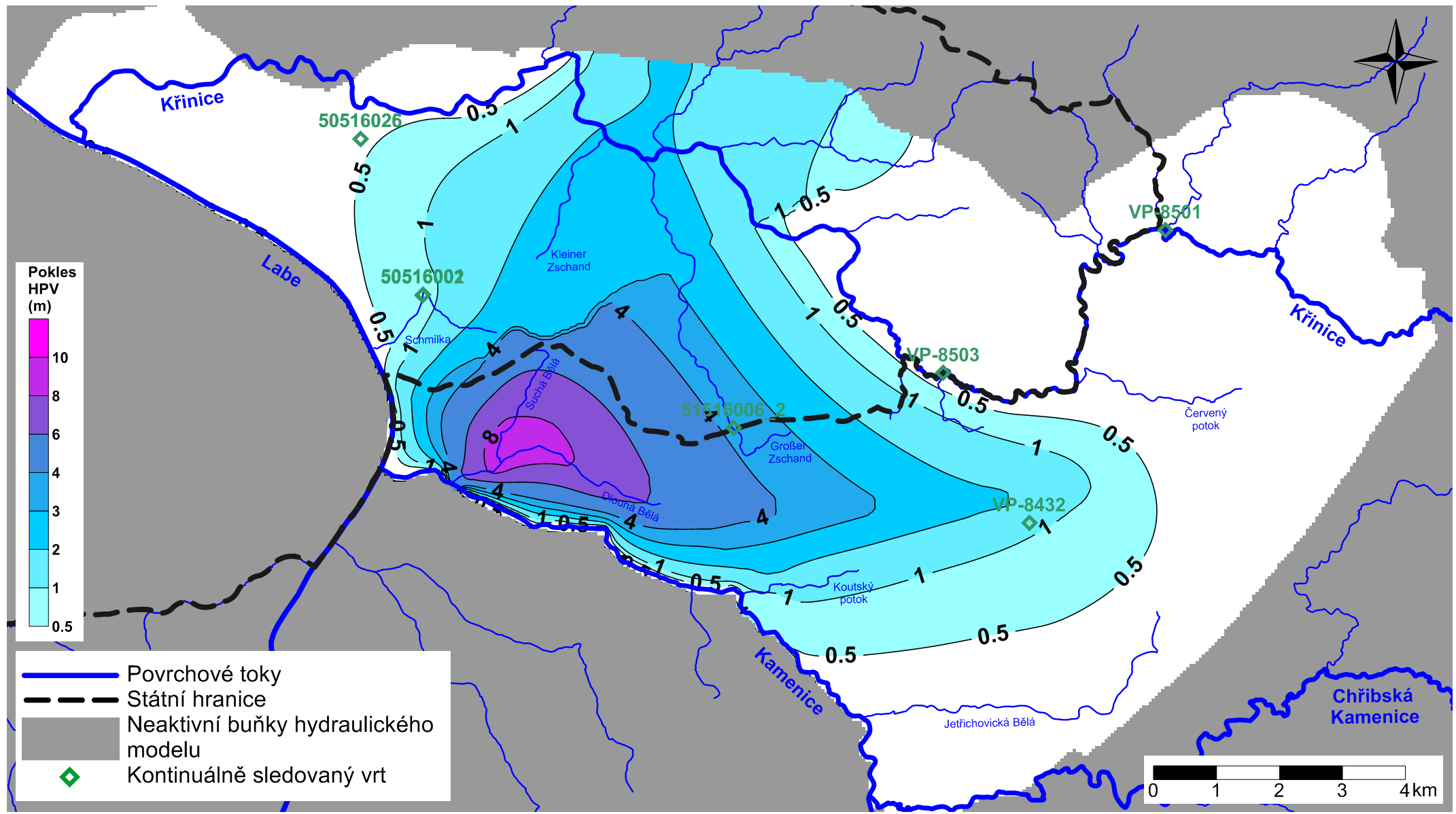 Snížení v kolektoru 3
[Speaker Notes: On December we finished with step 1 where the hydraulic model was calibrated on one-time observed GWL
(with assumption of constant infiltration (recharge) rate). Now we continue with calibration aim of good agreement
between simulated and observed relative GWL change (= step 2 with assumption of time-variable recharge rate).]
Hlavní závěry:
Na kolísání hladiny podzemní vody v modelové oblasti měla v minulosti vliv kombinace 2 faktorů – velikosti infiltrace a odběrů podzemní vody. 

Dlouhodobý pokles hladiny podzemní vody ve všech pozorovacích vrtech v období 1982–1991 byl způsoben vysokými odběry podzemní vody. Celkový efekt byl navíc znásoben předcházejícím velmi vlhkým obdobím (1980–1981) a naopak následnými suchými obdobími (1980–1985, 1990–1991), která měla za následek zvýšení poklesů hladin podzemní vody na dlouhodobě pozorovaných vrtech. 

Vliv obou faktorů na kolísání hladin podzemních vod je zhruba rovnocenný.
[Speaker Notes: On December we finished with step 1 where the hydraulic model was calibrated on one-time observed GWL
(with assumption of constant infiltration (recharge) rate). Now we continue with calibration aim of good agreement
between simulated and observed relative GWL change (= step 2 with assumption of time-variable recharge rate).]
Hlavní závěry:
Po roce 1991, kdy došlo k významnému snížení odběrů podzemní vody, lze zaznamenané kolísání hladin připsat zejména kolísání infiltrace, neboť odběry podzemních vod jsou od této doby na obou stranách relativně stabilní. 

Z hlediska budoucího vývoje zásob podzemních vod v řešeném území je důležitý poznatek o vlivu infiltrace na kolísání úrovně hladiny podzemní vody. Pokud budeme uvažovat průměrný pokles infiltrace o 1 mm ročně jako důsledek klimatické změny, pak dojde při konstantním odběru podzemních vod (maximální povolené množství) k poklesu až o 3,5 m v kolektoru 2, resp. 6–9 m v kolektoru 3 (v závislosti na lokalitě – drenážní/infiltrační oblast).;
[Speaker Notes: On December we finished with step 1 where the hydraulic model was calibrated on one-time observed GWL
(with assumption of constant infiltration (recharge) rate). Now we continue with calibration aim of good agreement
between simulated and observed relative GWL change (= step 2 with assumption of time-variable recharge rate).]
Hlavní závěry:
Z hlediska využitelných zdrojů podzemních vod je nutné poznamenat, že jak maximální odběry, které byly zaznamenané v historii, tak i suma všech současně povolených odběrů v modelové oblasti zřejmě nepřekračují využitelné zdroje podzemních vod;

Pokud budou odběry podzemní vody pokračovat ve stávajícím množství a zároveň se nezmění infiltrace, nedojde k poklesům hladin podzemních vod;

Pokud se odběry podzemních dlouhodobě přiblíží k maximálně zaznamenaným odběrům, hladina podzemní vody klesne až o 4 m v kolektoru 3, avšak režim podzemních vod bude ustálený a hydrogeologická struktura nebude přetížena.
[Speaker Notes: On December we finished with step 1 where the hydraulic model was calibrated on one-time observed GWL
(with assumption of constant infiltration (recharge) rate). Now we continue with calibration aim of good agreement
between simulated and observed relative GWL change (= step 2 with assumption of time-variable recharge rate).]